CHÀO MỪNG QUÝ THẦY CÔ GIÁO VỀ DỰ GIỜ THĂM LỚP
CHỦ ĐỀ 6: SẮC MÀU LỄ HỘITIẾT 23 – BÀI 11:HÒA SẮC TRONG TRANH CHỦ ĐỀ LỄ HỘI (TIẾT 1)
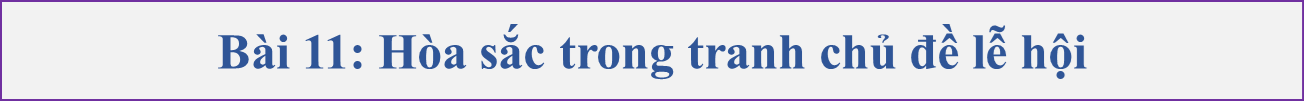 QUAN SÁT
     
Quan sát hình ảnh một số lễ hội ở trang 46 và hoàn thành các câu hỏi:

1. Các hình ảnh trên diễn tả những hoạt động nào trong lễ hội?
2. Em đã biết đến những lễ hội nào?
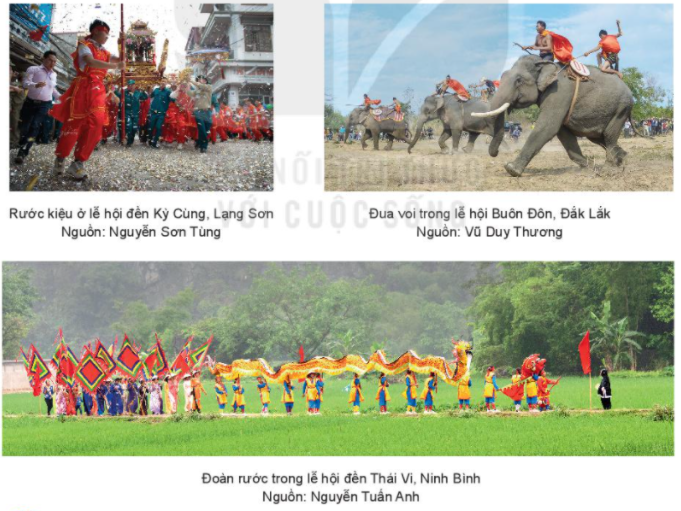 MỘT SỐ LỄ HỘI LỚN TẠI THÁI NGUYÊN
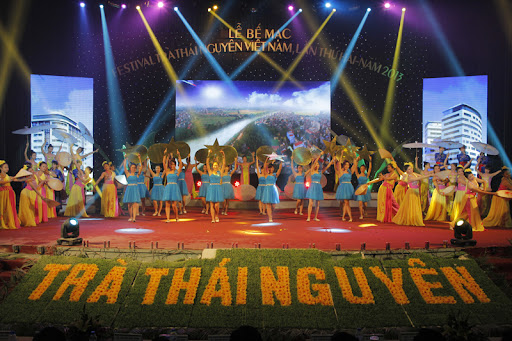 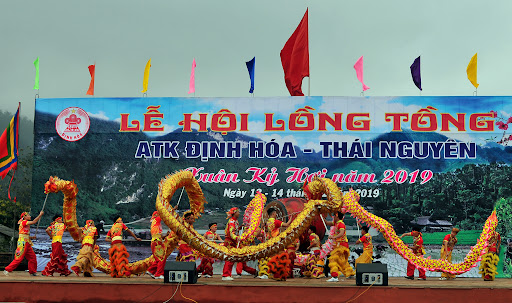 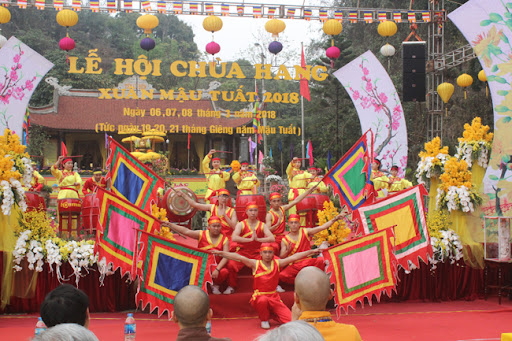 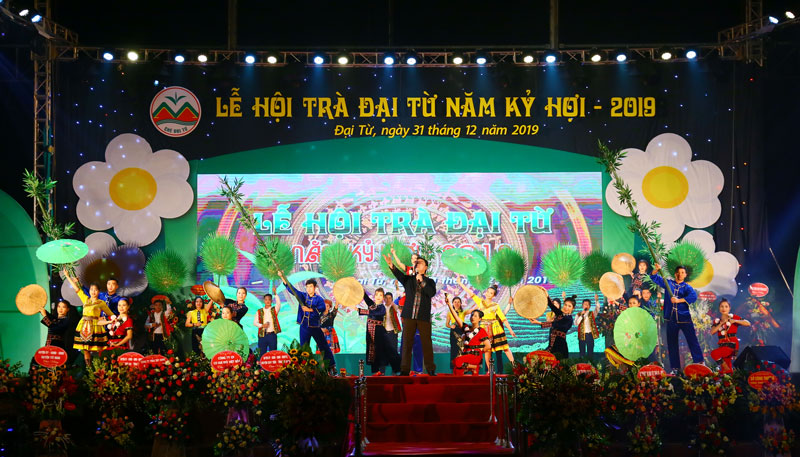 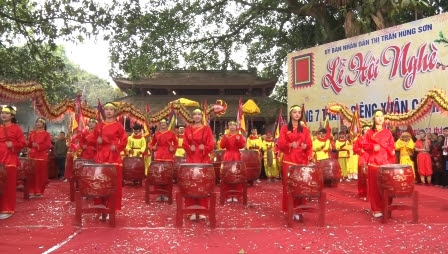 Lễ hội nghè – xã Hùng Sơn Đại Từ
Lễ hội trà Đại Từ
II. THỂ HIỆN
1. Hoà sắc trong sản phẩm mĩ thuật 2D về 
chủ đề lễ hội
Có 2 cách thể hiện  
sản phẩm
2. Hoà sắc trong sản phẩm mĩ thuật 3D về chủ đề lễ hội
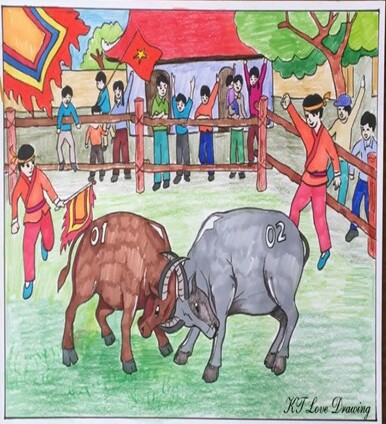 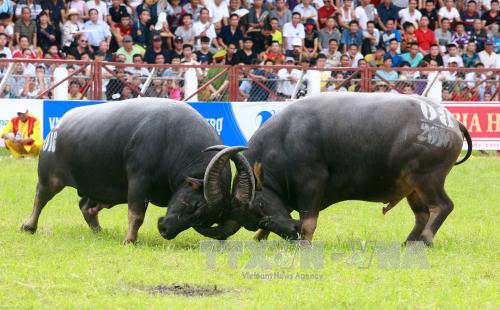 2
1
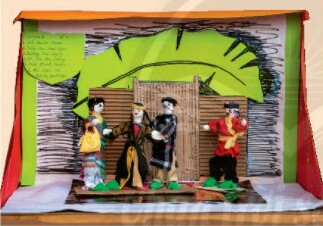 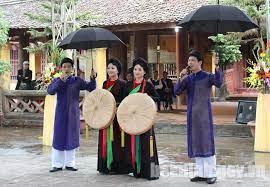 3
4
1. Các bước thể hiện hòa sắc mĩ thuật 2D về chủ đề lễ hội:
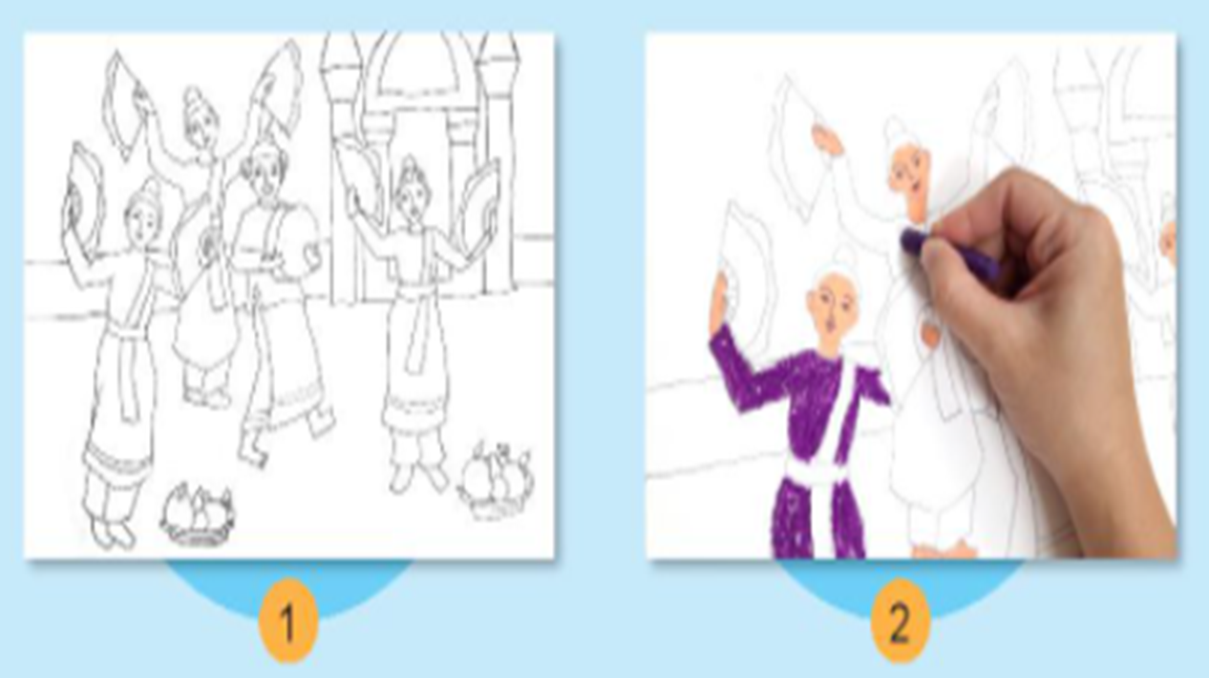 Bước 2- 3: Vẽ màu vào hình ảnh chính
Bước 1: vẽ hình
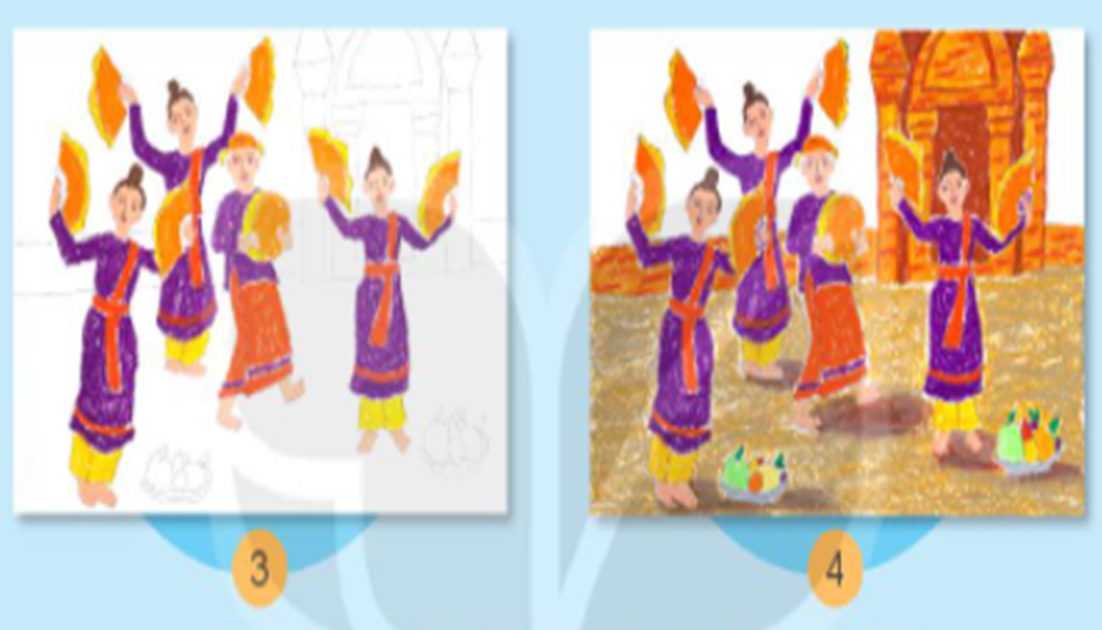 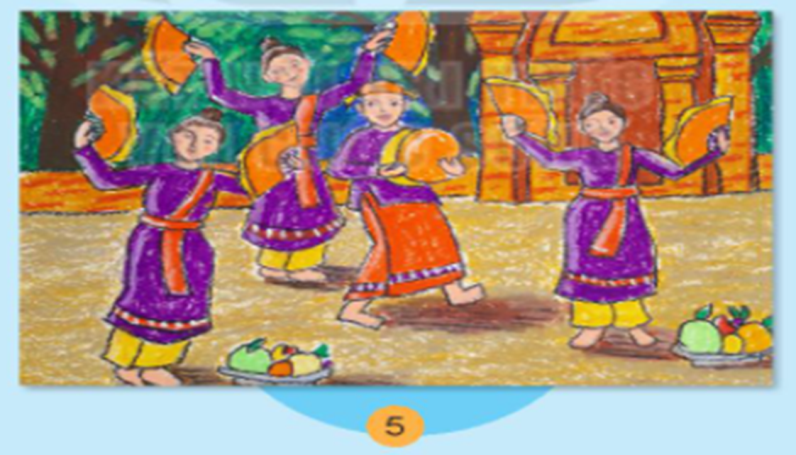 Bước 5: Vẽ màu hoàn thiện bức tranh
Bước 4: Vẽ màu nền
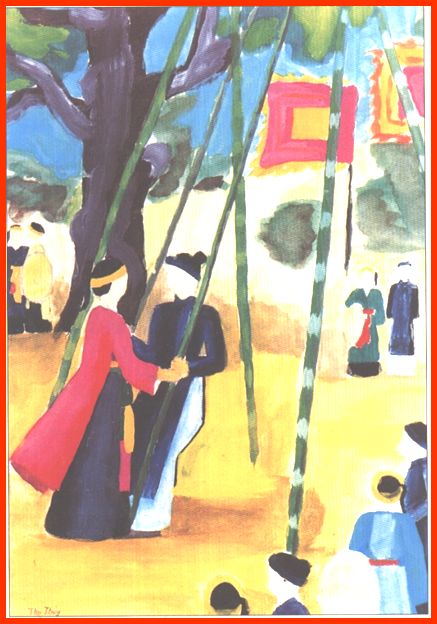 Đu quay
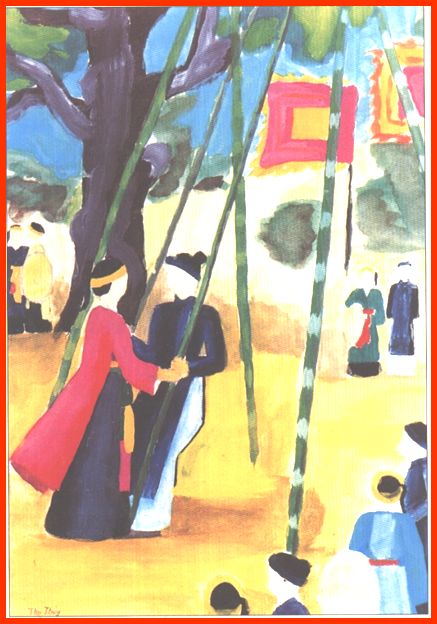 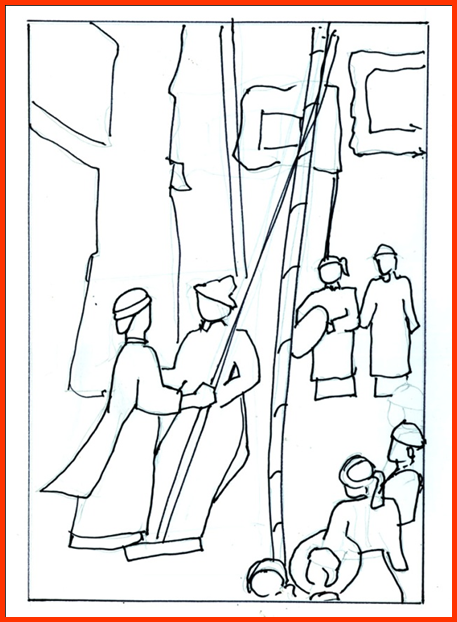 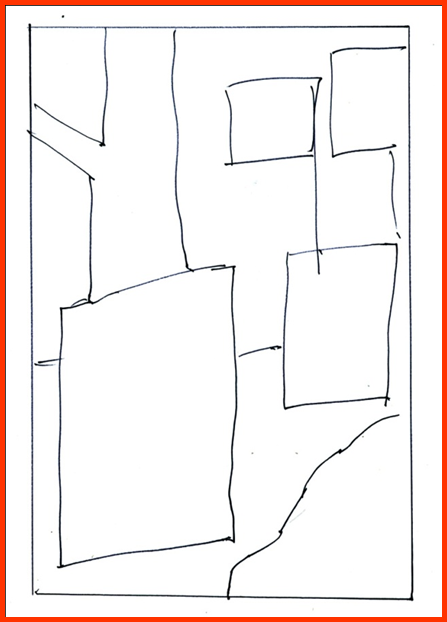 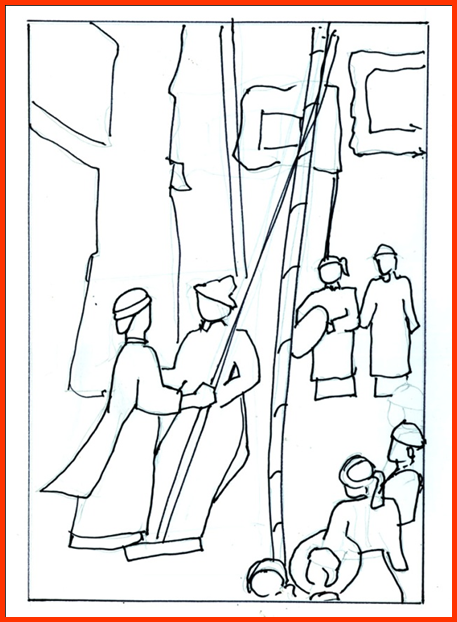 Đu quay
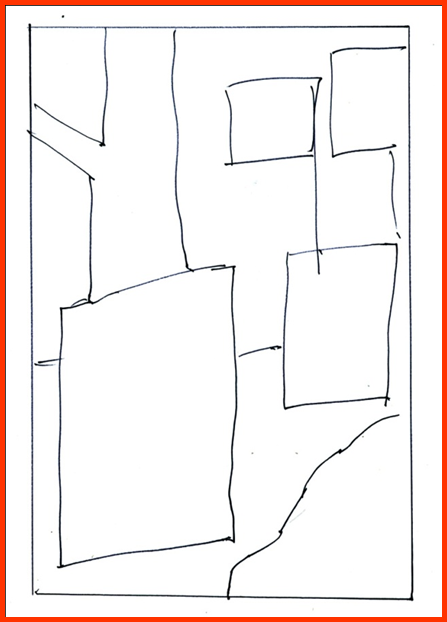 ព្យញ្ជនះ
3
4
2
1
1. Tìm và chọn 
nội dung đề tài
2. Tìm bố cục: 
Phác các mảng hình chính, phụ.
4.Vẽ màu sao cho phù hợp nội dung
3.Vẽ chi tiết
2. Thể hiện hoà sắc trong sản phẩm mĩ thuật 3D về chủ đề lễ hội
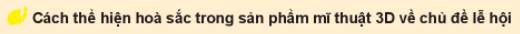 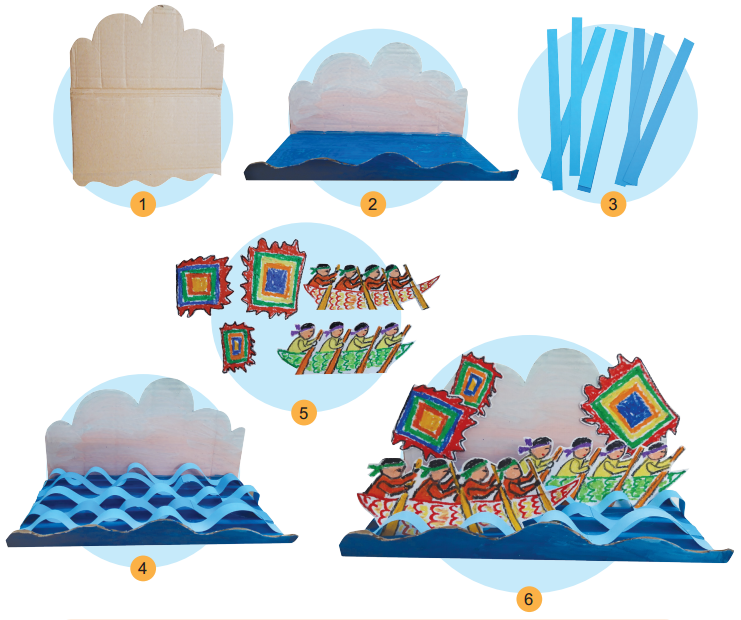 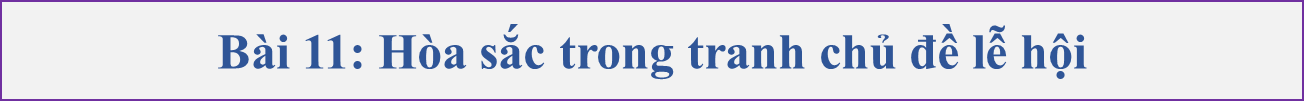 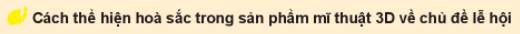 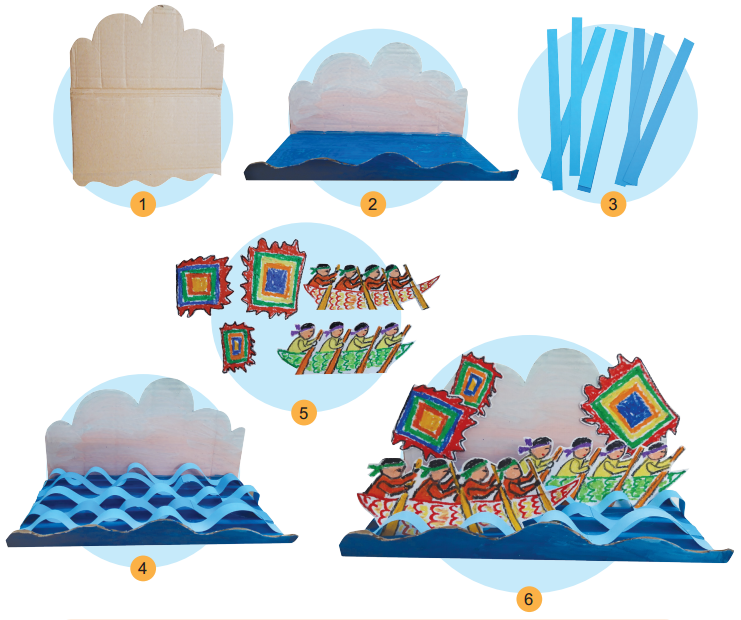 - Bước 1: Dùng bìa cát tông để tạo không gian
- Bước 2: Tạo hình ảnh dòng sông và dùng keo gắn kết các bộ phận với nhau.
- Bước 3,4: Cắt các mảng giấy màu và tạo hình sóng nước.
- Bước 5: Vẽ những hình ảnh trong lễ hội, sau đó vẽ màu và cắt rời.
- Bước 6: Sắp xếp các hình ảnh chính, phụ cho mô hình được hoàn thiện.
2. Thể hiện hoà sắc trong sản phẩm mĩ thuật 3D về chủ đề lễ hội
Một số sản phẩm của học sinh
1
2
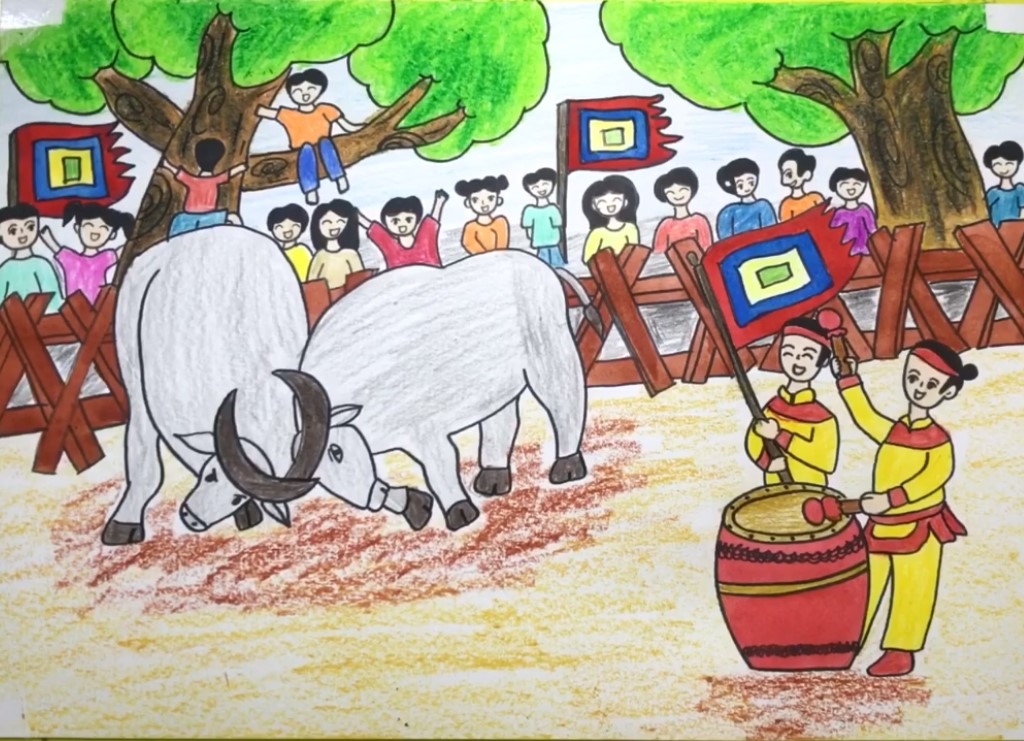 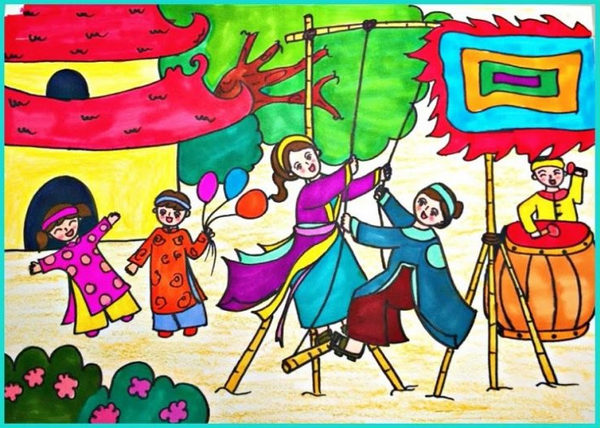 4
3
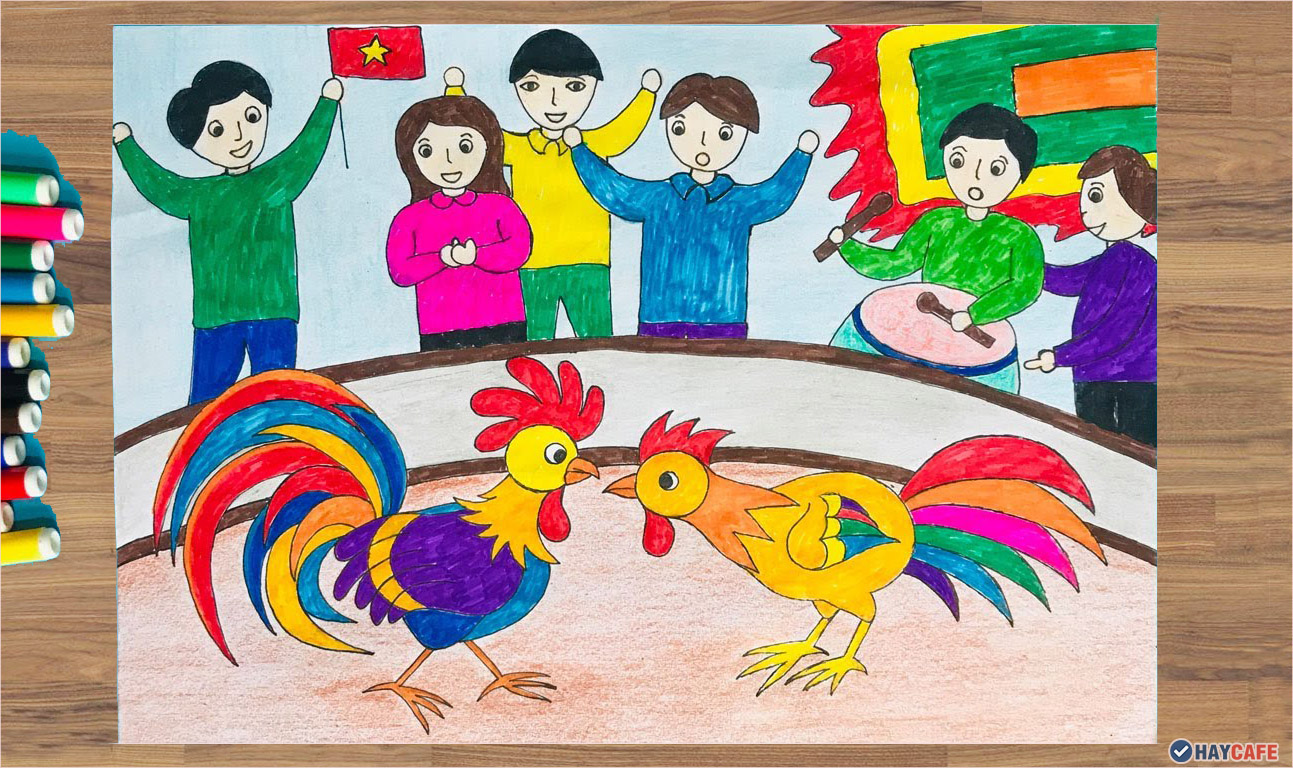 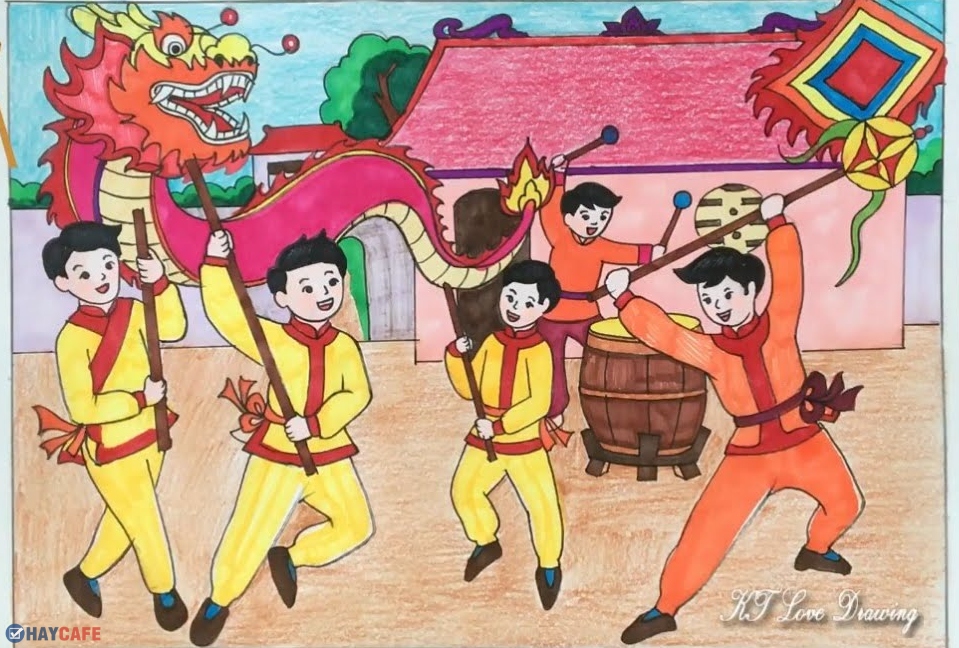 Các em hãy thể hiện một sản phẩm
 mĩ thuật về chủ đề lễ hội mà em yêu thích 
bằng một trong hai cách đã học
 2D hoặc 3D.
HƯỚNG DẪN VỀ NHÀ

Qua bài học ngày hôm nay các em về nhà và hoàn thiện sản phẩm của mình tại nhà, các em có thể làm sản phẩm bằng nhiều chất liệu khác nhau (có thể làm bằng đất nặn, bằng bìa, nhựa….) đến giờ sau các em sẽ trưng bày và báo cáo, nộp sản phẩm của mình nhé !
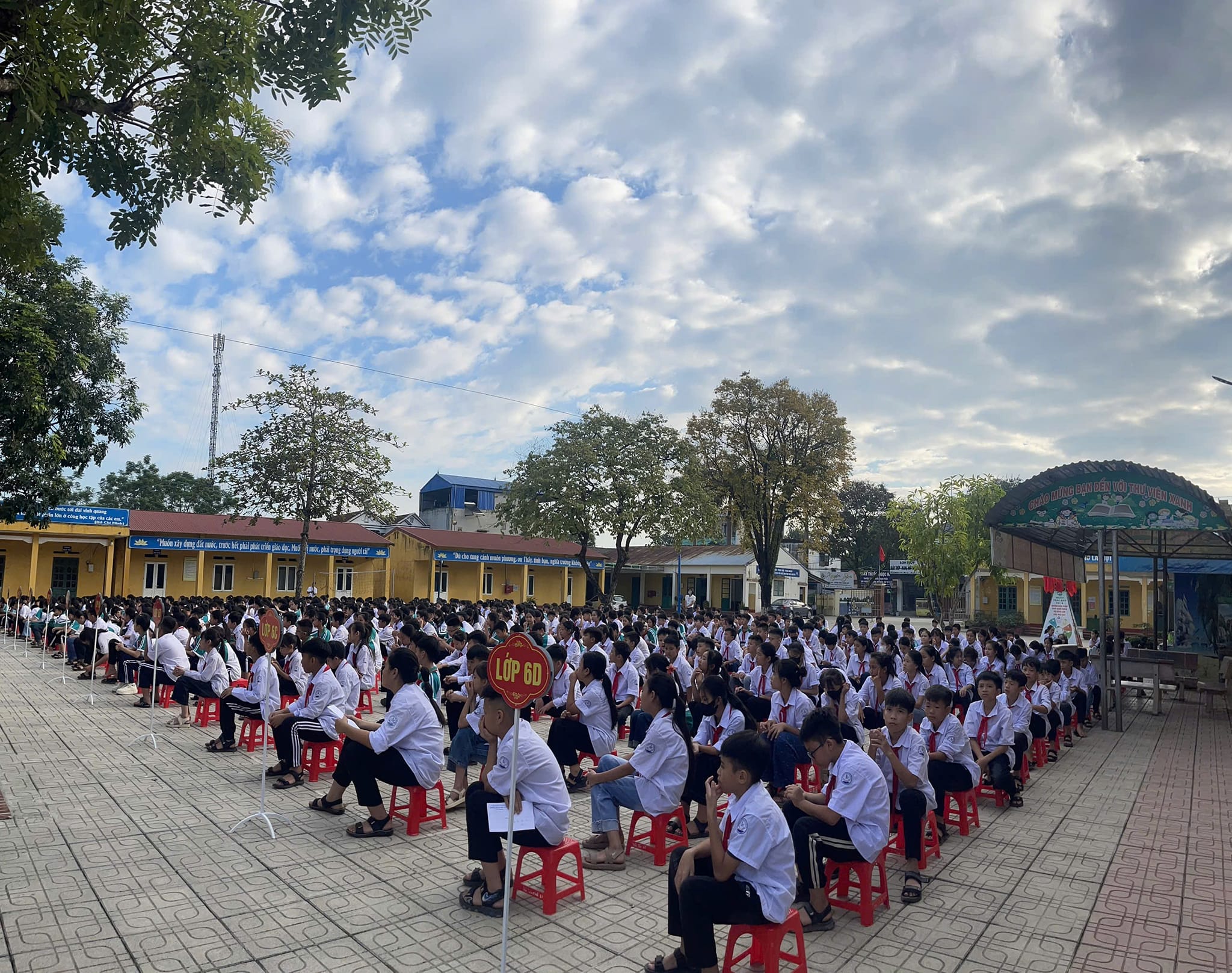 CHÀO MỪNG QUÝ THẦY CÔ GIÁO VỀ DỰ GIỜ THĂM LỚP
KHỞI ĐỘNG:
NHANH MẮT NHANH TAY
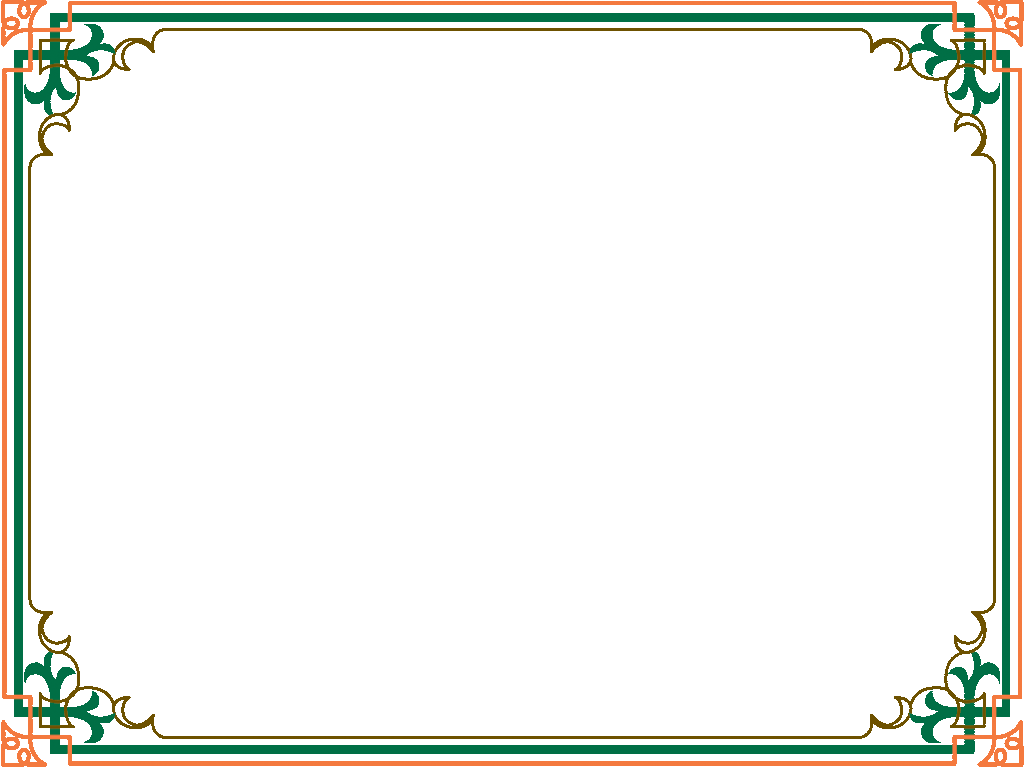 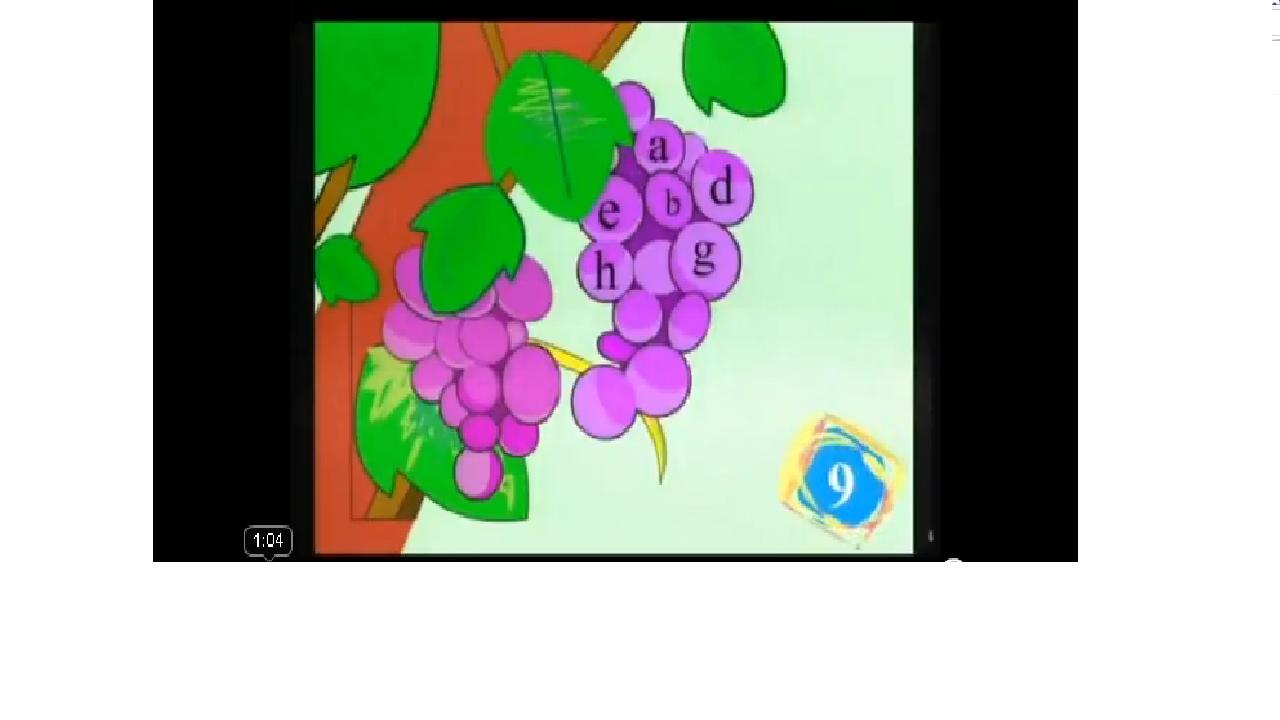 1
2
3
4
5
6
7
8
9
10
Chữ Nho
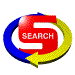 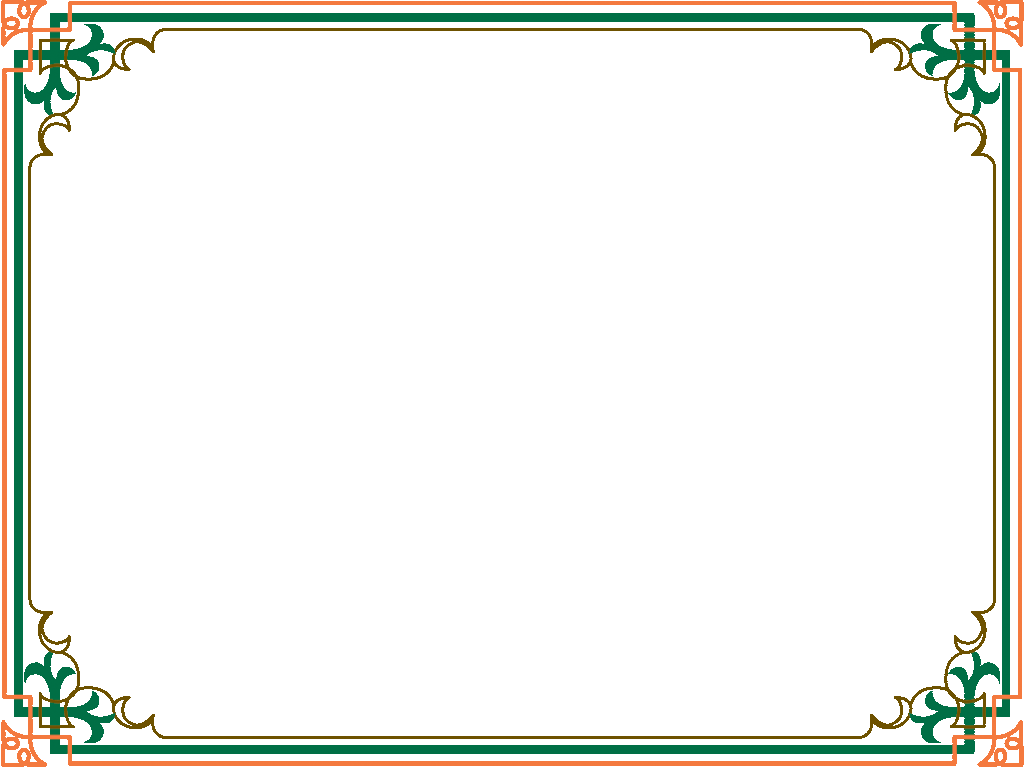 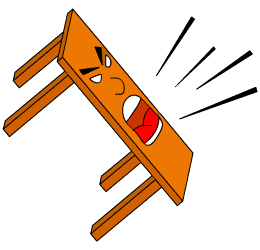 1
2
3
4
5
6
7
8
9
10
La bàn
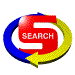 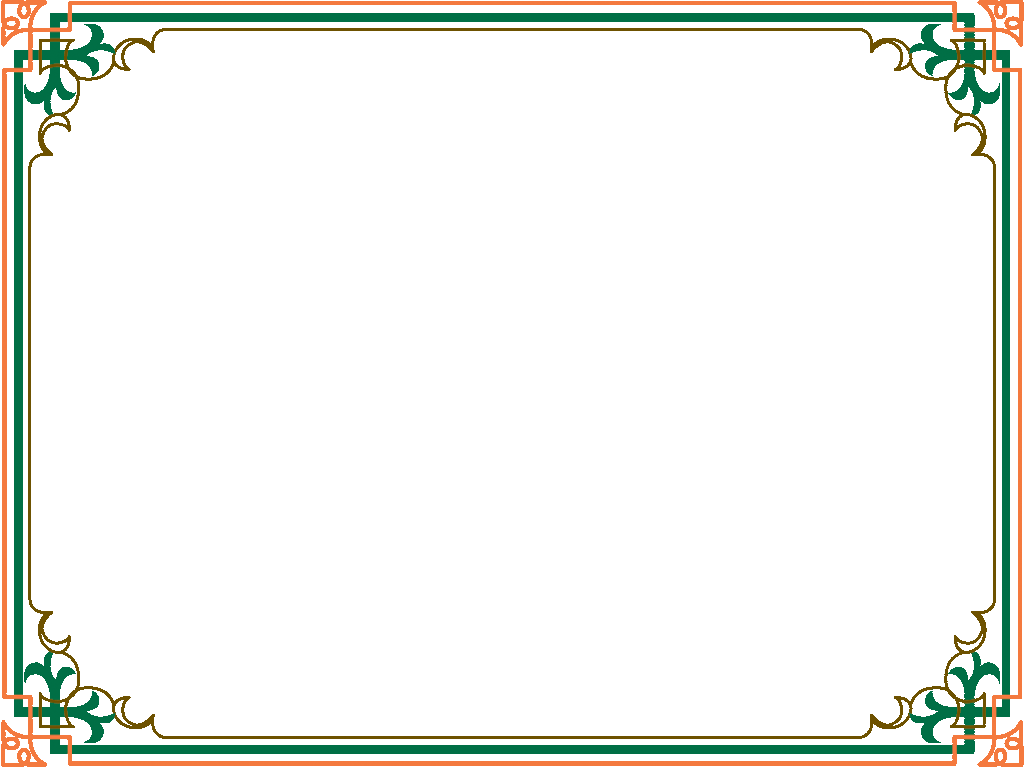 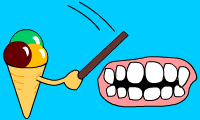 1
2
3
4
5
6
7
8
9
10
Kem đánh răng
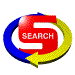 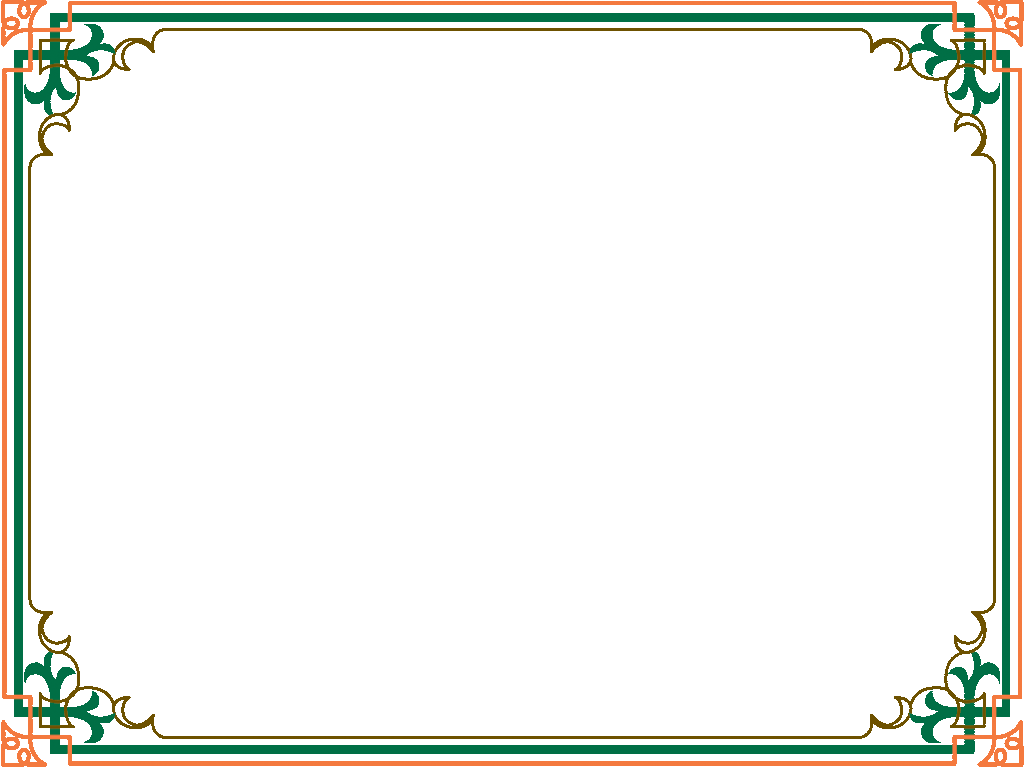 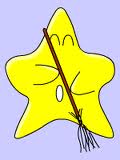 1
2
3
4
5
6
7
8
9
10
Sao chổi
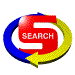 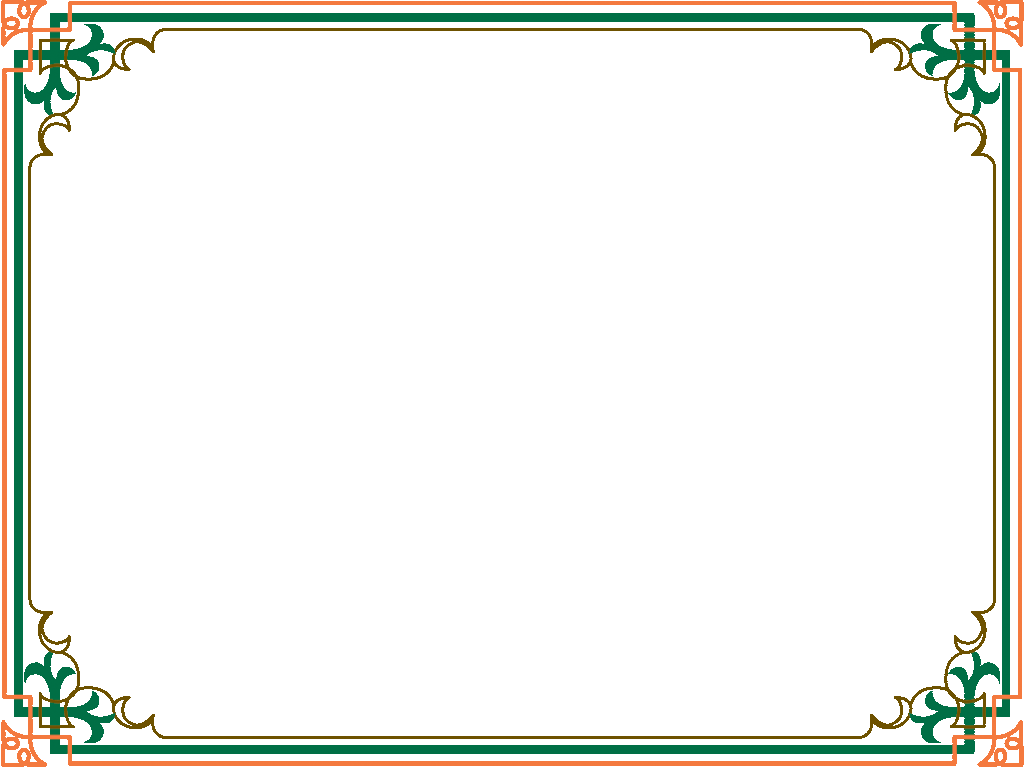 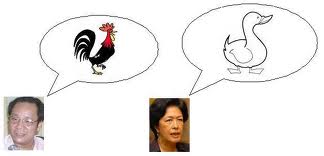 Ông nói gà, bà nói vịt
1
2
3
4
5
6
7
8
9
10
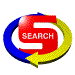 1
2
3
4
5
6
7
8
9
10
Cầu mưa
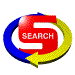 CHỦ ĐỀ 6: SẮC MÀU LỄ HỘITIẾT 23 – BÀI 11:HÒA SẮC TRONG TRANH CHỦ ĐỀ LỄ HỘI (TIẾT 2)
III. THẢO LUẬN
Hai bức tranh trên bức nào có bố cục hợp lý hơn? Vì sao?
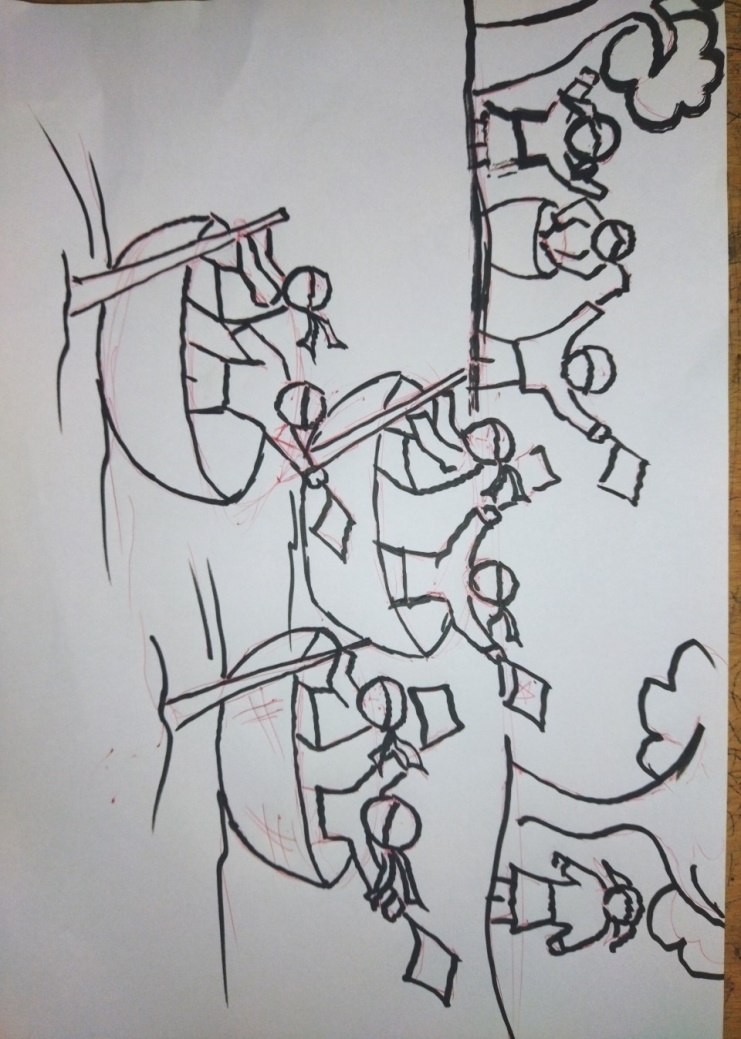 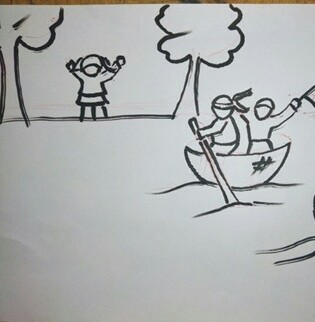 2
1
1
Trong hai bức tranh trên bức nào có màu sắc phù hợp với chủ đề lễ hội hơn? Vì sao?
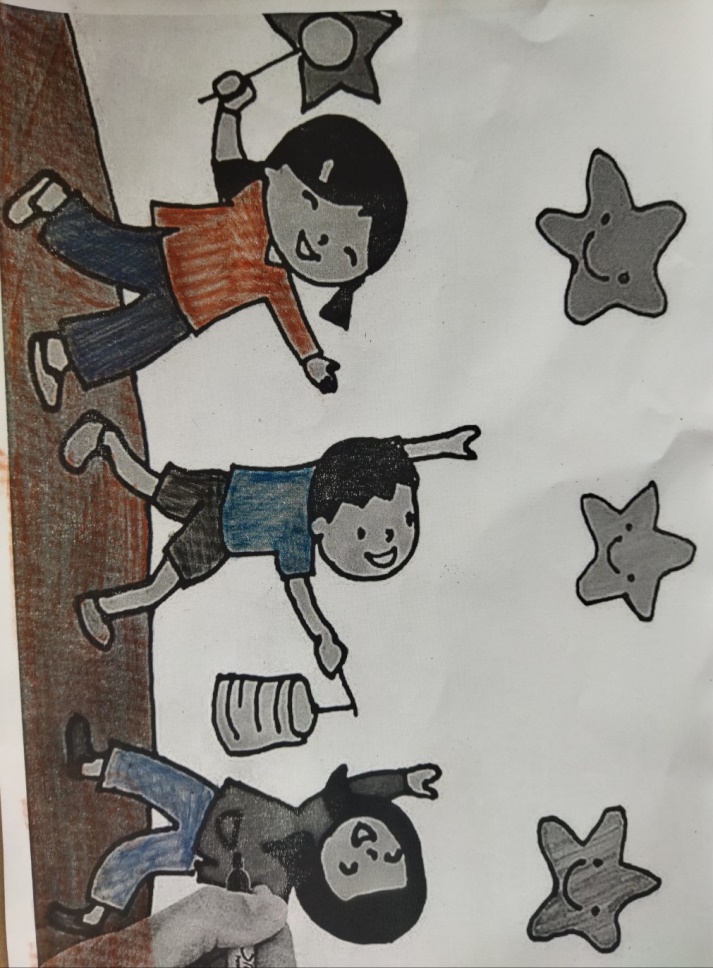 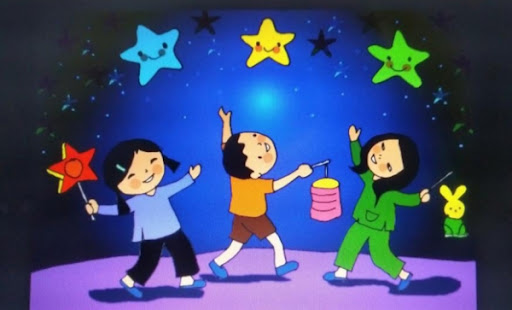 2
1
2
III. THẢO LUẬN
Trưng bày sản phẩm theo nhóm (tổ)
Thể hiện rõ nội dung chủ đề lễ hội
TIÊU CHÍ
Bố cục phù hợp, cân đối, hài hòa.
Màu chủ đạo và phụ đạo có sự hài hòa về sắc độ, sự tương phản, gam màu tươi sáng,…
EM CÓ BIẾT:
Để tạo nên hòa sắc trong một sản phẩm mĩ thuật cần lưu ý:
Lựa chọn màu chủ đạo trong sản phẩm mĩ thuật và các màu phụ khác để thể hiện nền, các chi tiết.
Màu chủ đạo và màu phụ có sự hài hòa về sắc độ, sự tương phản, gam màu,..
IV. VẬN DỤNG
Sử dụng kiến thức đã học về hòa sắc, phân tích tranh sơn mài Lễ hội đầu năm của họa sĩ Nguyễn Gia Trí.
Gợi ý:
- Họa sĩ đã sử dụng hòa sắc gì để thể hiện tác phẩm?
- Những màu sắc nào được họa sĩ thể hiện trong tranh?
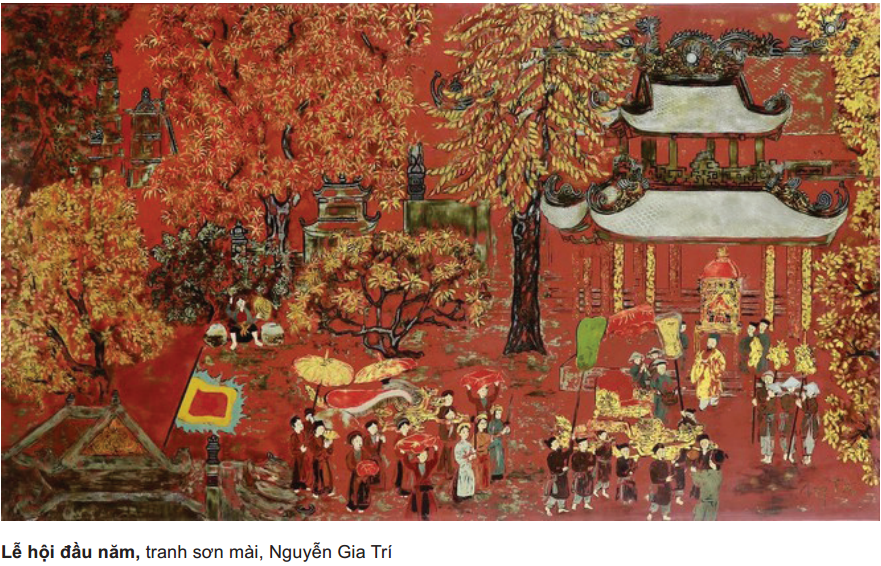 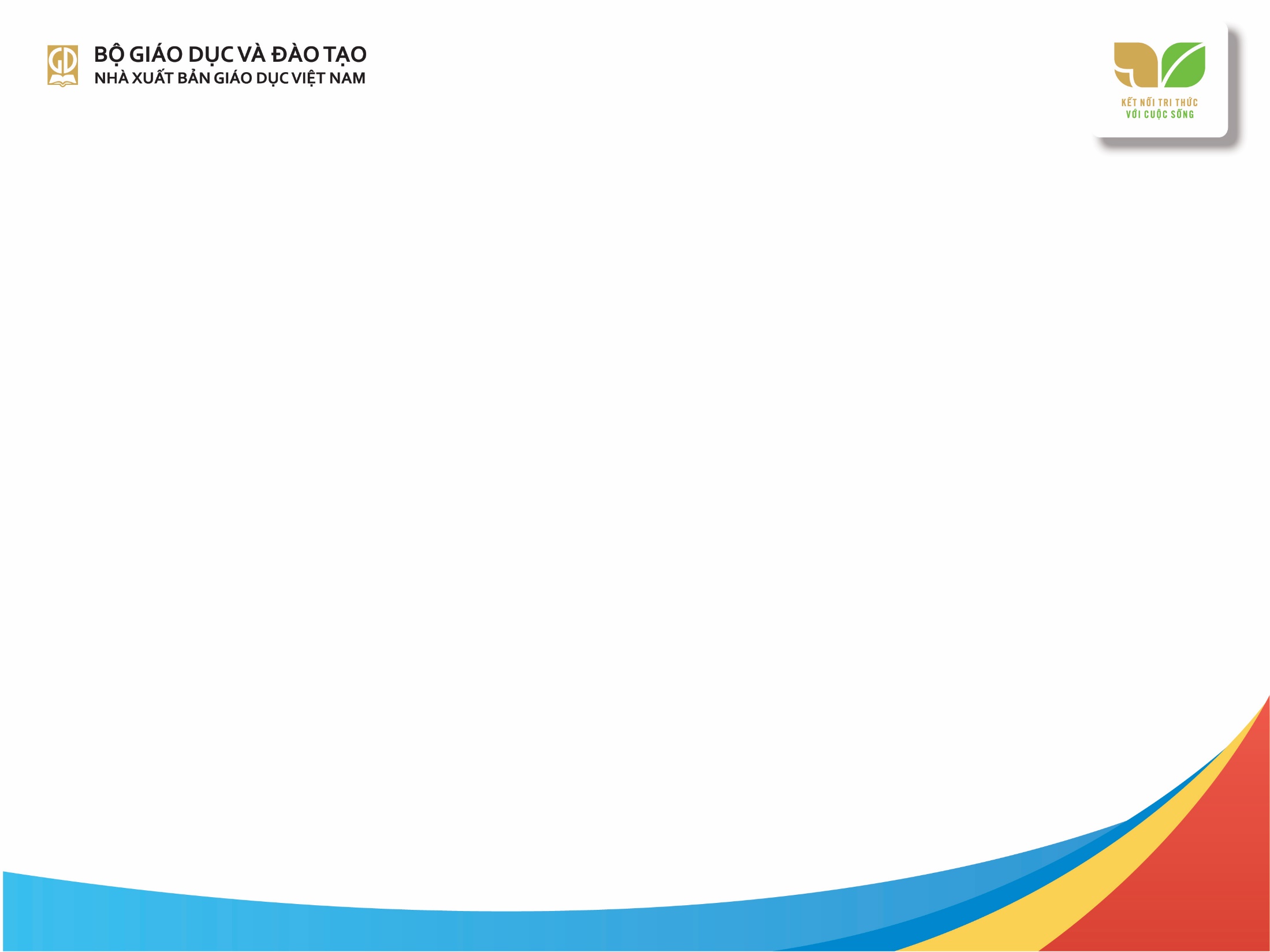 Dặn dò
HS tiếp tục hoàn thành sản phẩm nếu chưa hoàn thành.
Chuẩn bị cho bài 12: Màu sắc lễ hội trong thiết kế lịch treo tường.